Python Functions
	Part I
Presented by : Sharmin Abdullah
October 15th, 2018
[Speaker Notes: 1]
What is function in Python?
A function is a block of code which only runs when it is called.
You can pass data, known as parameters, into a function.
A function can return data as a result.
Creating a function:
Python uses def keyword to start a function:
def greet():
	print("Hello Everyone! Welcome to Python Learning!")
Calling a function:
Output
Hello Everyone! Welcome to Python Learning!
greet()
Creating and Calling functions
Syntax of calling a function:
Syntax of creating a function:
def  function_name(parameters): 
	"""docstring"""
	 statement(s)
function_name(input values)
Docstring is the text that comes up when you type in help followed by the function name in the interpreter
Example
def bitcoin_to_usd(btc):
	''' This function converts the bitcoin value to USD'''
	amount = btc*6000
	print('Today', btc,'bitcoin is equivalent to $',amount)

bitcoin_to_usd(1)
help(bitcoin_to_usd)
The return statement
The return statement is used to exit a function and go back to the place from where it was called.
def absolute_value(num):
	if num >= 0:
		return num
	else:
		return -num

print(absolute_value(2))
print(absolute_value(-4))
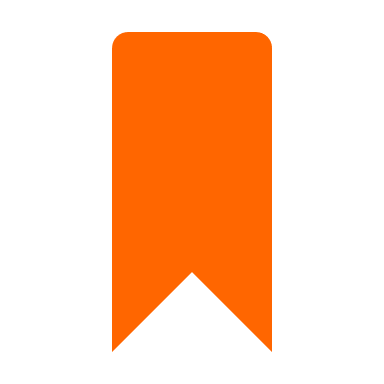 A function without any return statement in it will return the “None” object.
Scope and lifetime of variables
Scope of a variable is the portion of a program where the variable is recognized.
Parameters and variables defined inside a function are not visible from outside.
Hence, they have a local scope.

Lifetime of a variable is the period throughout which the variable exists in the memory.
The lifetime of variables inside a function is as long as the function executes.
They are destroyed once we return from the function.
 
Hence, a function does not remember the value of a variable from its previous calls.
def my_func():
	x = 10
	print("Value inside function:",x)

x = 20
my_func()
print("Value outside function:",x)
Value inside function: 10
Value outside function: 20
Types of Functions
1. User-defined function
2. Built-in function
Functions that we define ourselves to do certain specific task are referred to as user-defined functions.
Functions that readily come with Python are called built-in functions.
def absolute_value(num):
	"""This function returns the absolute
	value of the entered number"""

	if num >= 0:
		return num
	else:
		return -num

print(absolute_value(2))
print(absolute_value(-4))
In Python 3.6 (latest version), 
there are 68 built-in functions.
abs()	print()
filter()	map()
len()	sorted()
Function Arguments
Arguments are the parameters through which we pass values to a function.
Default values for Arguments:
Function arguments can have default values in Python.
We can provide a default value to an argument by using the assignment operator (=)
def Exam_Result(result='Result not published'):
	if result is 'P':
		result = "Congratulations! You have Passed!"
	elif result is 'F':
		result = "Sorry, better luck next time!"
	print(result)

Exam_Result('P')
Exam_Result('F’)
Exam_Result()
Congratulations! You have Passed!
Sorry, better luck next time!
Result not published
Passing Arguments in Python
There are two ways to pass arguments to a function: 
# Positional arguments 
# Keyword arguments.
def my_func(a, b, c):
    print(a, b, c)
my_func(12, 13, 14) 
my_func(10, b=13, c=14)
Positional Arguments:
Output:
(12, 13, 14)
my_func(12, 13, 14)
Keyword arguments: Keyword arguments allows you to pass each argument using name value pairs: 
name=value. For example: b=13
Output:
(10, 13, 14)
my_func(b=13, a=10, c=14)
Mixing Positional and Keyword Arguments:
my_func(12, b=13, c=14)
Output:
(12, 13, 14)
my_func(12, c=20, b=14)
Output: ?
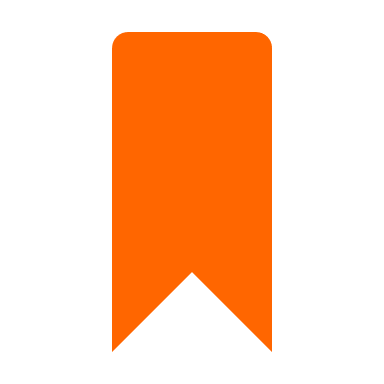 ALWAYS KEEP IN MIND: Having a positional argument after keyword arguments will result in errors.
my_func(a=12, b=20, 14)
Output:
SyntaxError: non-keyword arg after keyword arg
Python Arbitrary Arguments
When we do not know the number of arguments that will be passed into a function in advance , we can use an asterisk (*) before the parameter name to denote this kind of argument.
def greet(*names):
   """This function greets all
   the person in the names tuple."""

   # names is a tuple with arguments
   for name in names:
       print("Hello ",name)

greet("Monica","Luke","Steve","John")
Hello Monica
Hello Luke
Hello Steve
Hello John
Recursion
Recursion is the process of defining something in terms of itself.
Python Recursive Function
We know that in Python, a function can call other functions. It is even possible for the function to call itself. 
These type of constructs are termed as recursive function.
Example: Calculating the factorial of a given number.
24
calc_factorial(4)
def calc_factorial(x):
    """This is a recursive function
    to find the factorial of an integer"""
    if x == 1:
        return 1
    else:
        return (x * calc_factorial(x-1))
num = 4
print("The factorial of", num, "is", calc_factorial(num))
calc_factorial(3)
4 *
4 * 6
3 *
calc_factorial(2)
3 * 2
2 *
calc_factorial(1)
2 * 1
Python anonymous/lambda function
A lambda function is an anonymous function that can have more than one argument but only one expression.

While normal functions are defined using the def keyword, in Python anonymous functions are defined using the lambda keyword.
lambda arguments: expression
Syntax of Lambda Function in python:
# Lambda function example
double = lambda x: x * 2

print(double(5))
Output:
10
# Program to filter out only the even items from a list
my_list = [1, 5, 4, 6, 8, 11, 3, 12]

new_list = list(filter(lambda x: (x%2 == 0) , my_list))
print(new_list)
In Python, lambda functions are often used as arguments to other functions.
Output:
[4, 6, 8, 12]
Quiz Time
Question 1: Which of the following is/are not the built-in function?

print()
abs()
filter()
absolute_value()
Question 2: If return statement is not used inside the function, the function will return:

0
None Object
An arbitrary value
Error!
Question 3: What will be the output of the following function:
def nam(name='sharmin',adjective='awesome'):
	print(name+' is '+ adjective)
nam('awesome', adjective='sharmin')
sharmin is awesome
awesome is sharmin
SyntaxError: non-keyword arg after keyword arg
Question 4: What is the output of the following program?
result = lambda x: x * x 
print(result(5))
5
5*5
25
125
Question 5: What is the output of the following program?
def Foo(x):
  	if (x==1): 
		return 1 
	else: 
		return x+Foo(x-1)
print(Foo(4))
7
9
10
1
Question 6: What is the output of the following program?
def func(*name): 
	print('Goodbye', name)

func('Class','Everyone')
a. Goodbye Class
    Goodbye Everyone
b. Goodbye ('Class', 'Everyone')
c. Goodbye Class
d. Goodbye Everyone
Thank You !
Any Questions?